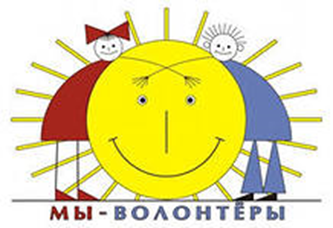 «Добрые сердца»Волонтеры книжной культуры
Читательское объединение в Краснознаменской сельской библиотеке
Клуб «Добрые сердца»
Совестный проект
Краснознаменская сельская библиотека
Краснознаменская СОШ
Краснознаменский СДК
Москаленский отдел по работе с детьми и молодежью
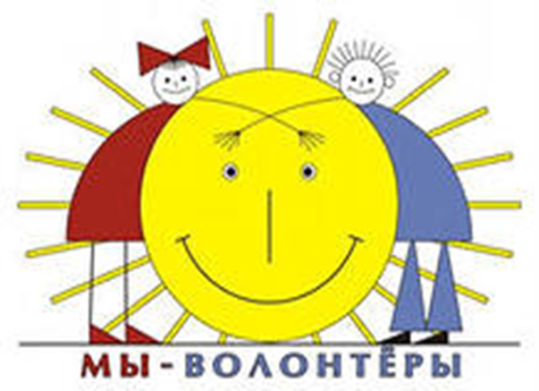 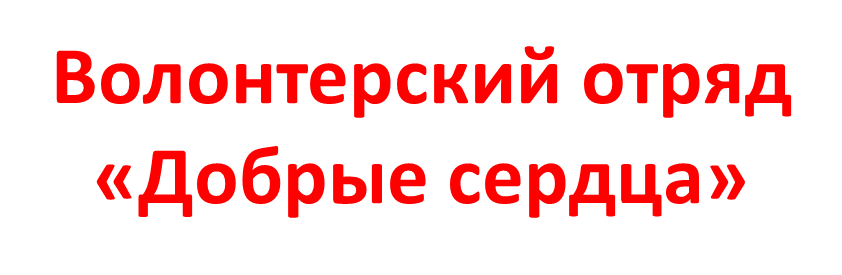 Руководитель клуба- Спиридонова С.Г.
Руководитель отряда – Анкудинова Л.Ю.
Члены клуба- учащиеся Краснознаменской СОШ,
 все желающие, независимо от возраста, профессии, вероисповедания
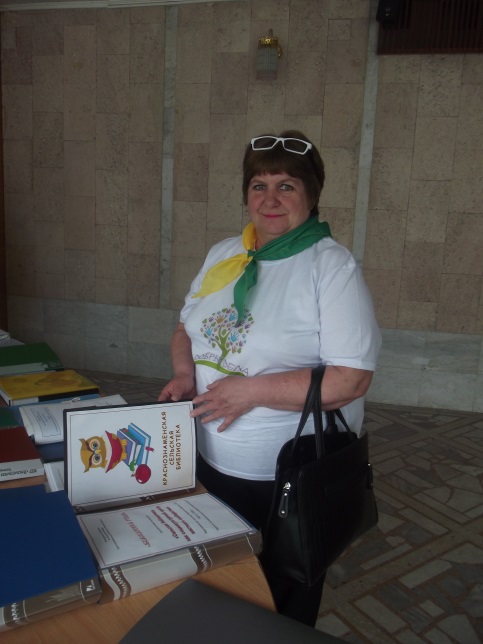 Районный и Областной конкурс «Лучшая библиотека года»
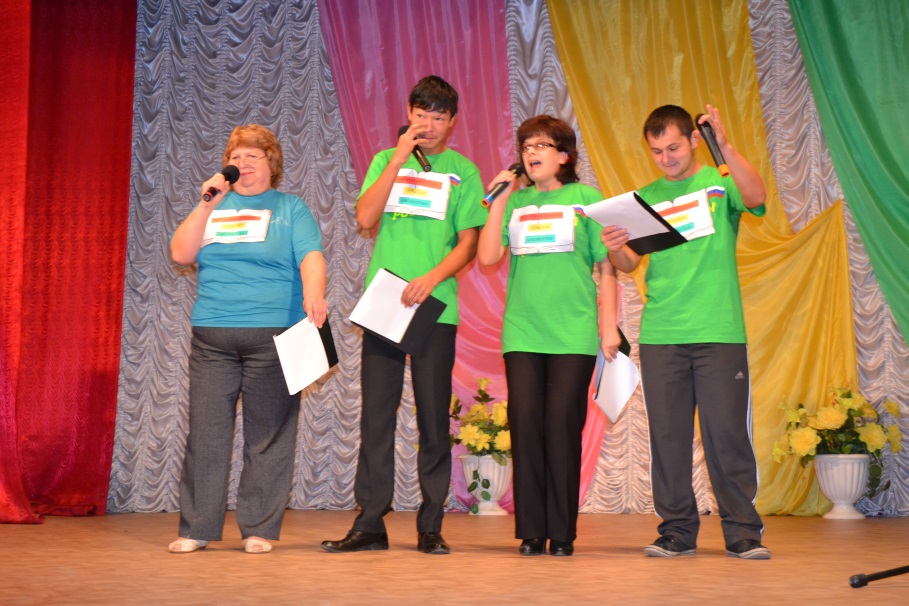 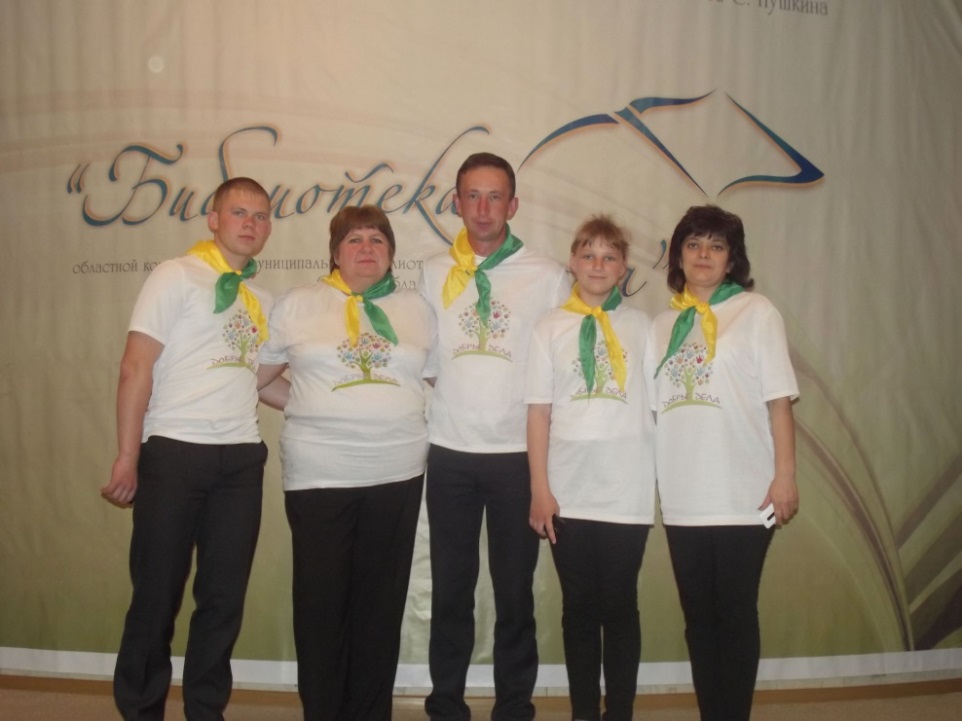 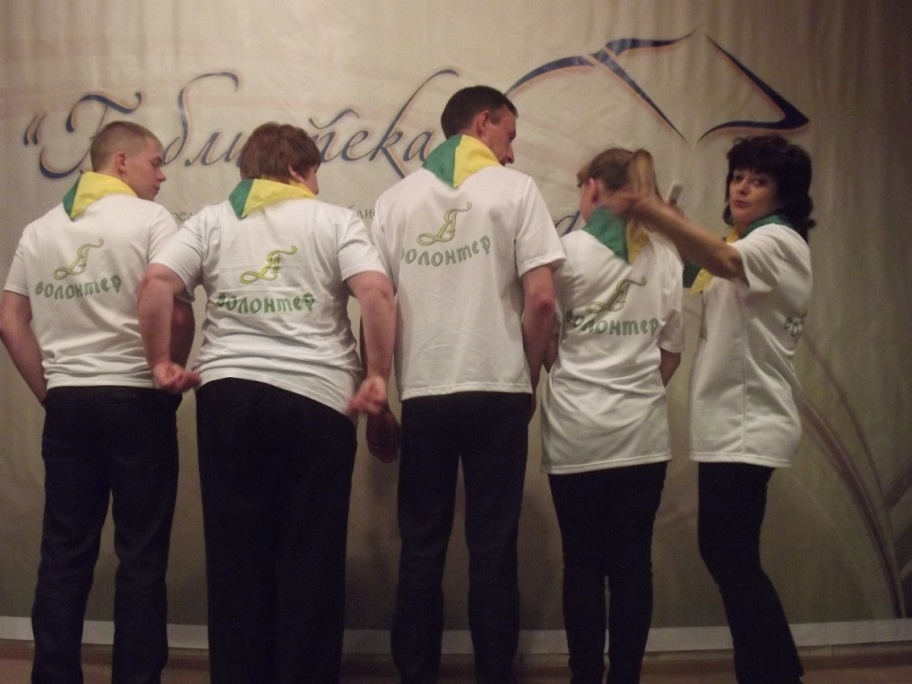 Реализация библиотечного проекта«Библионяня»
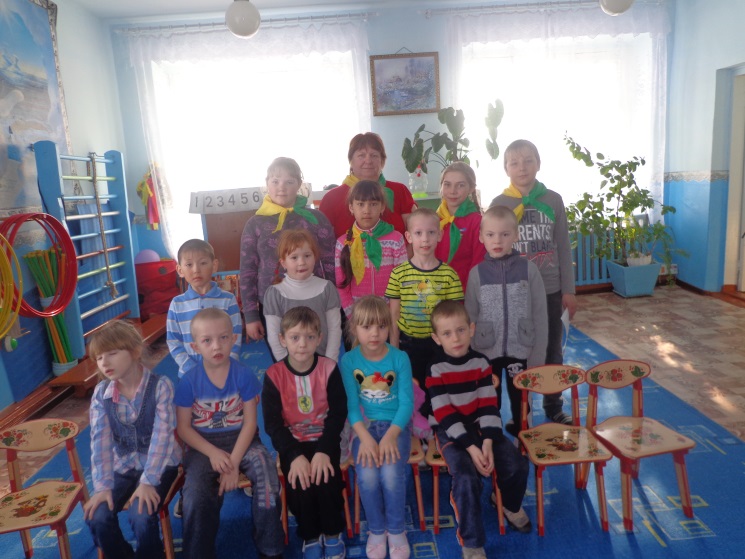 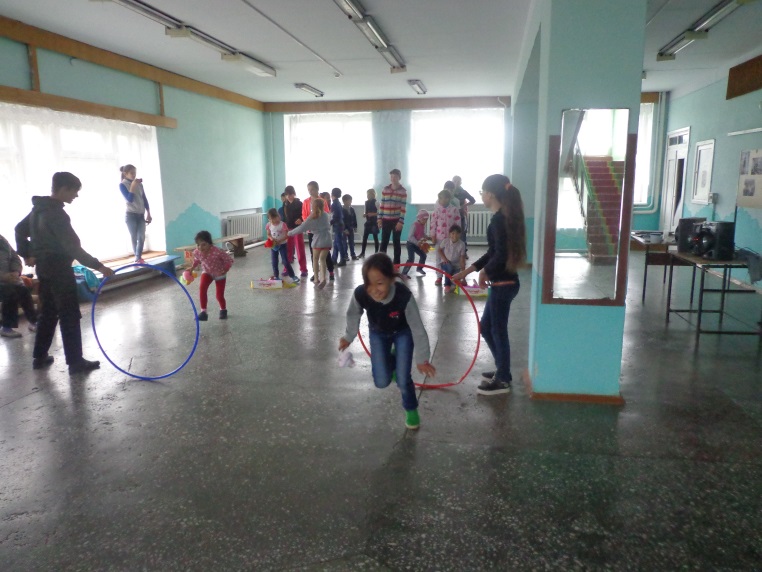 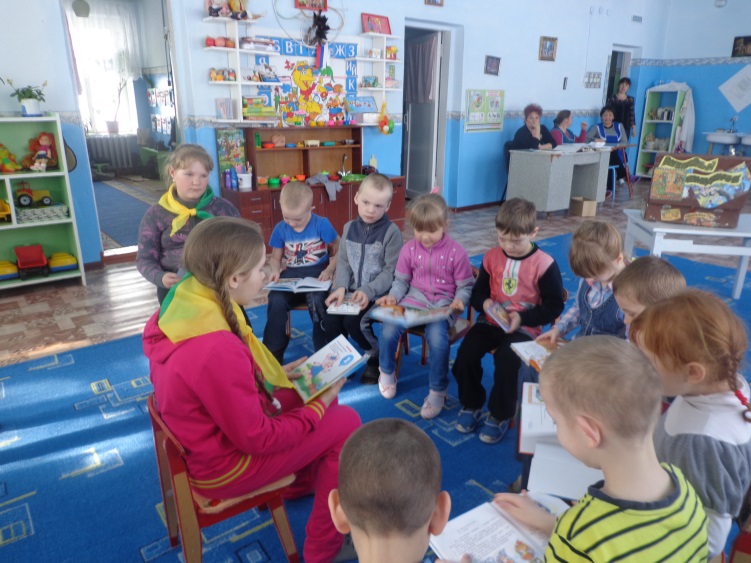 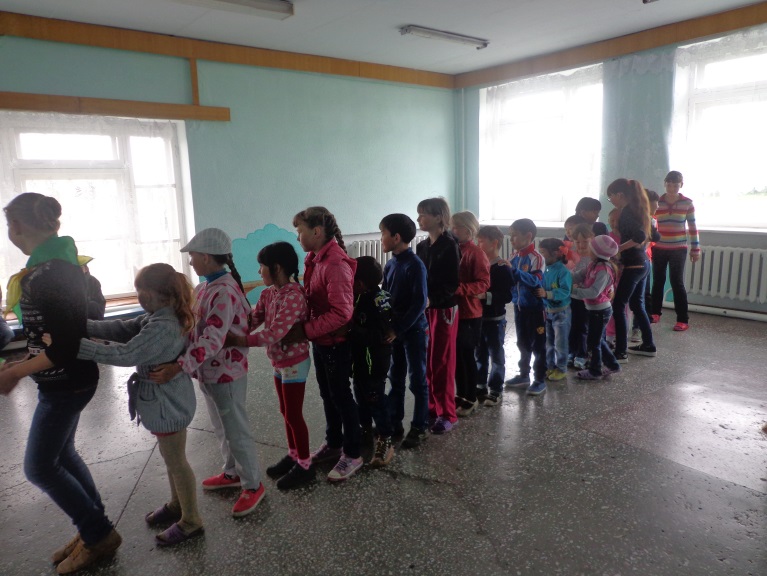 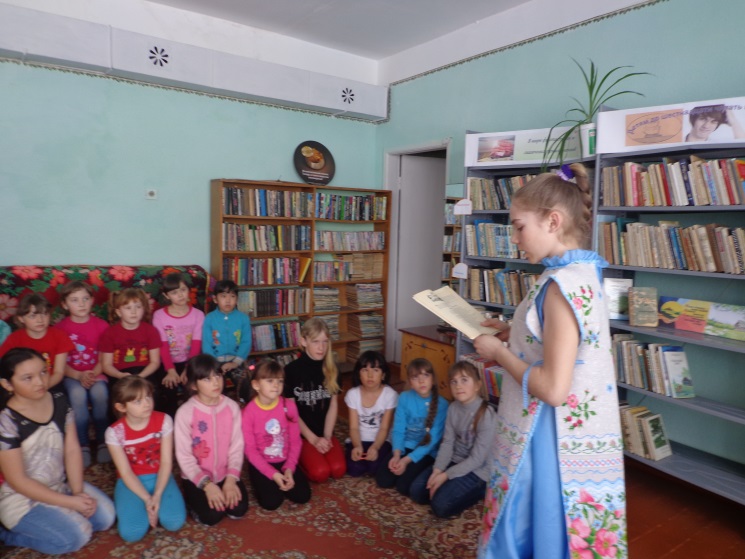 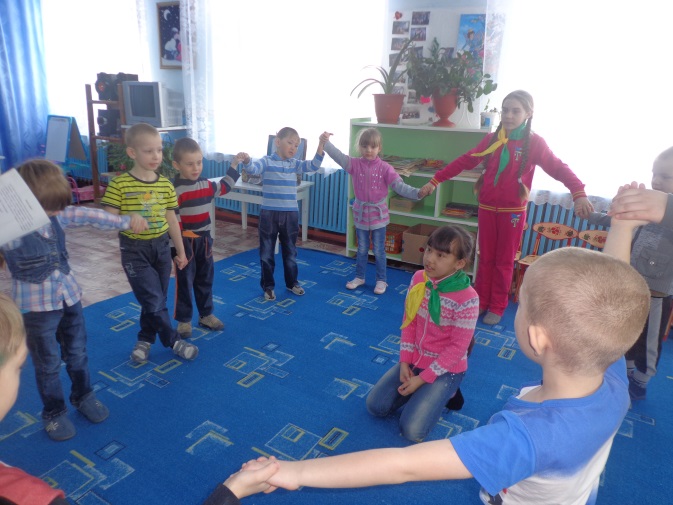 Реализация библиотечного проекта «Летний читальный зал»
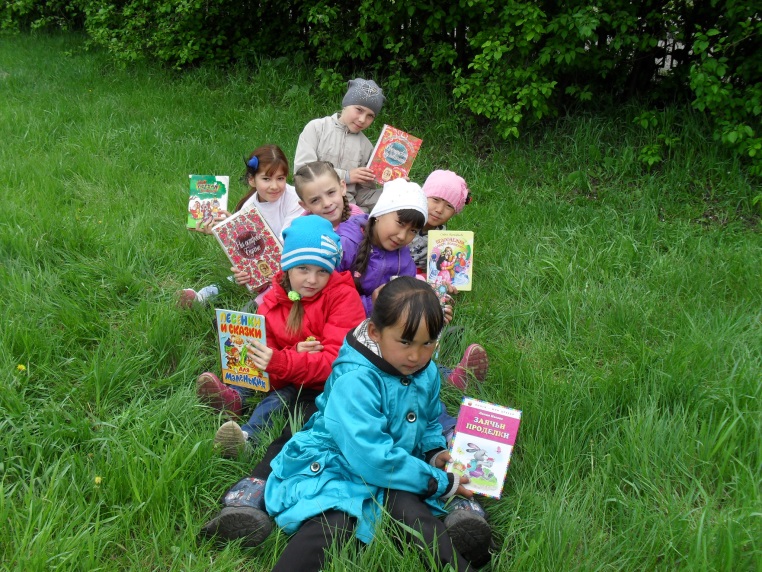 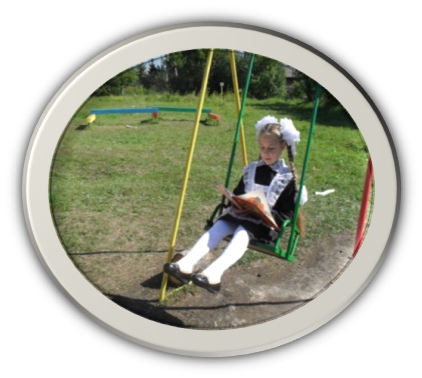 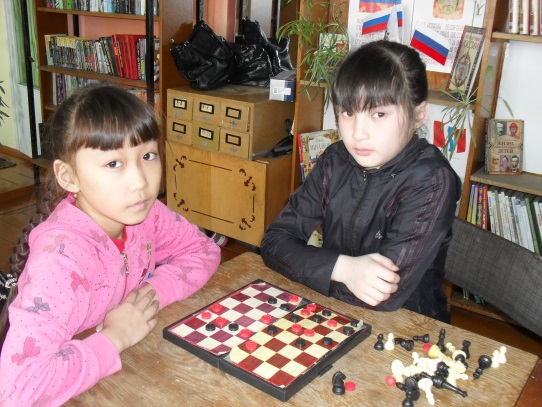 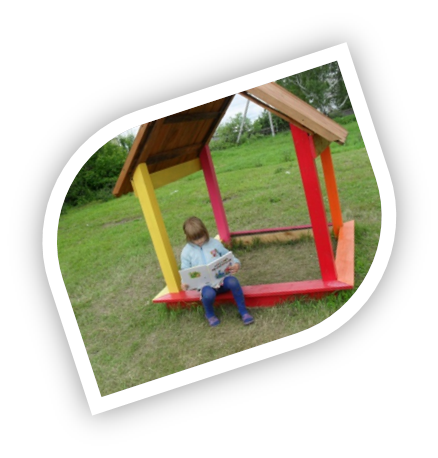 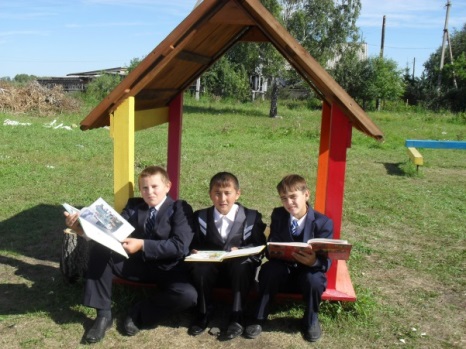 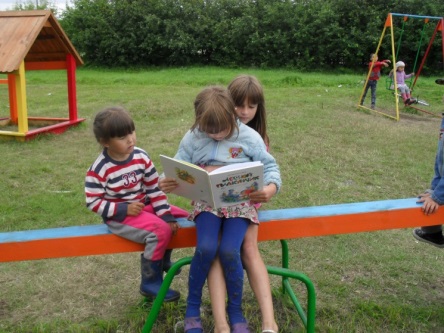 Реализация библиотечного проекта «Глубинкой сильна Россия» Мини музей в библиотеке
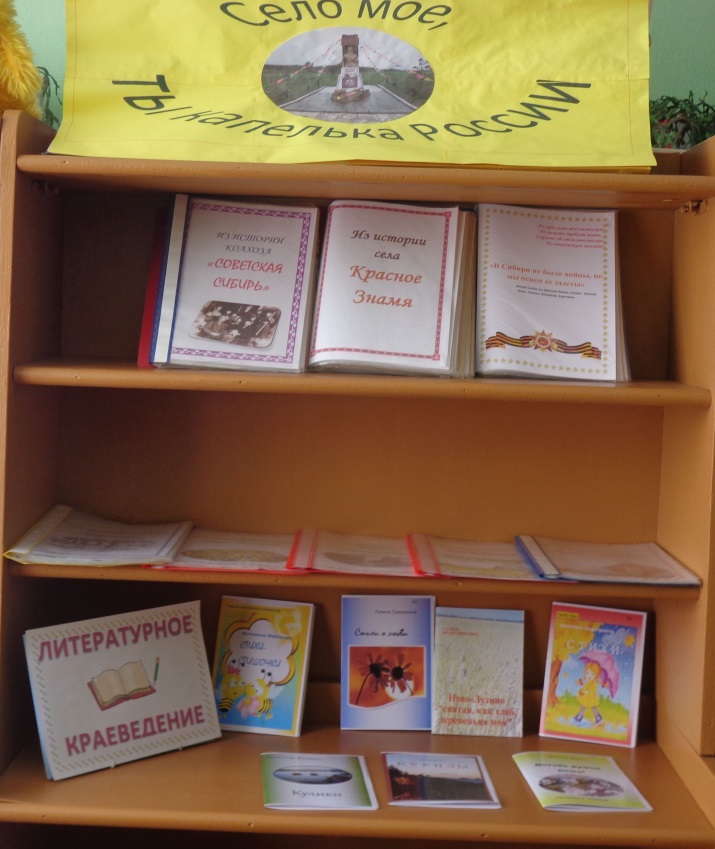 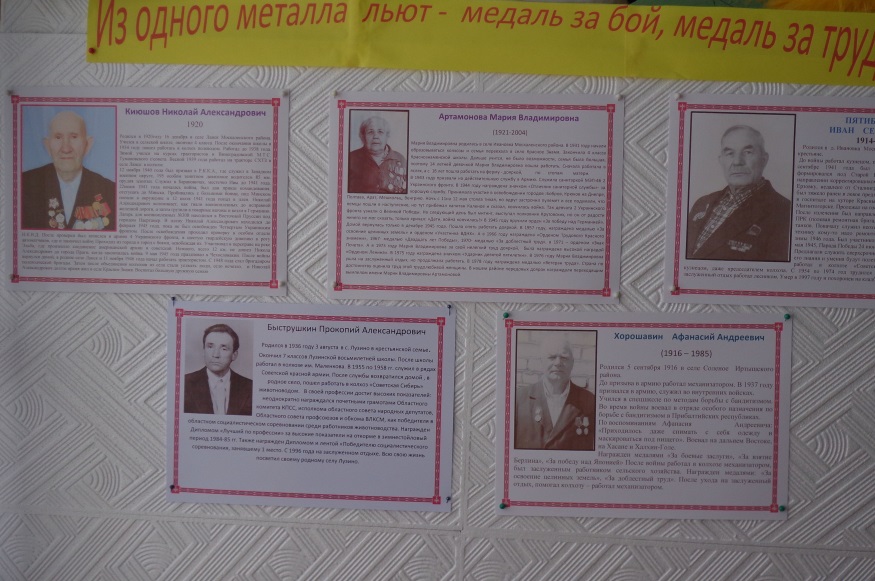 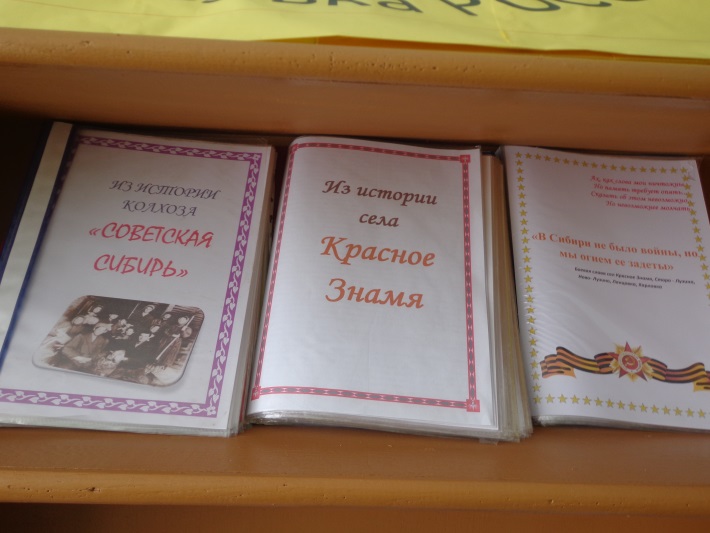 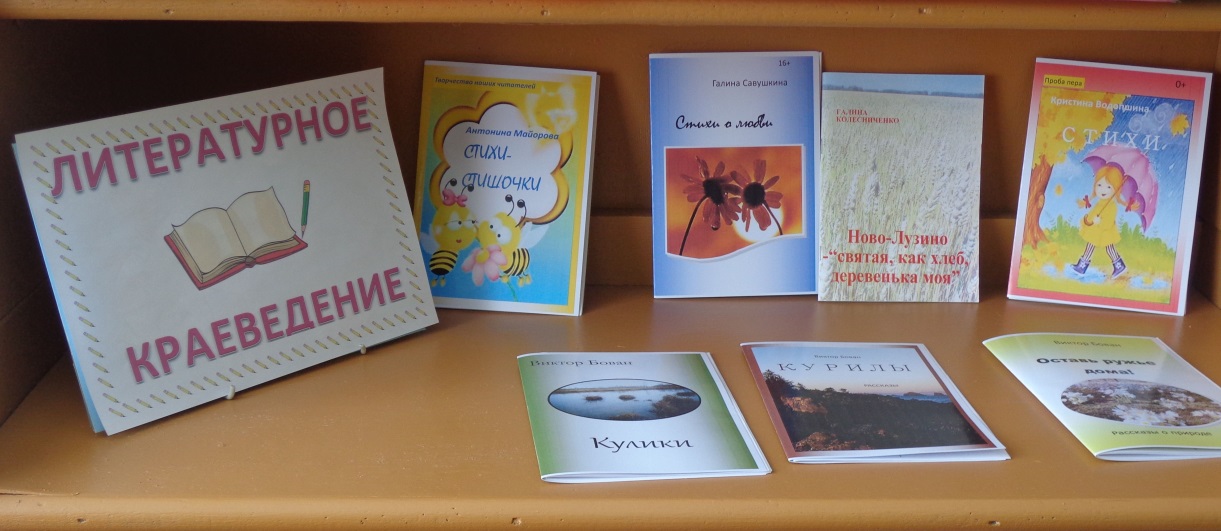 Краеведческая экспедиция по изучению исчезнувших деревень нашего поселения
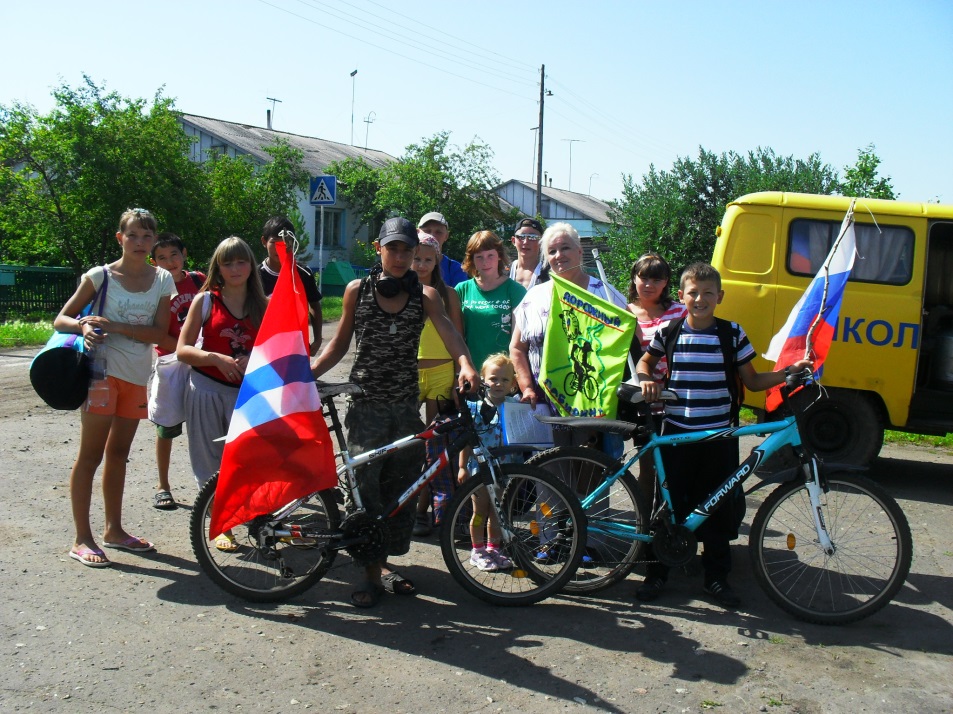 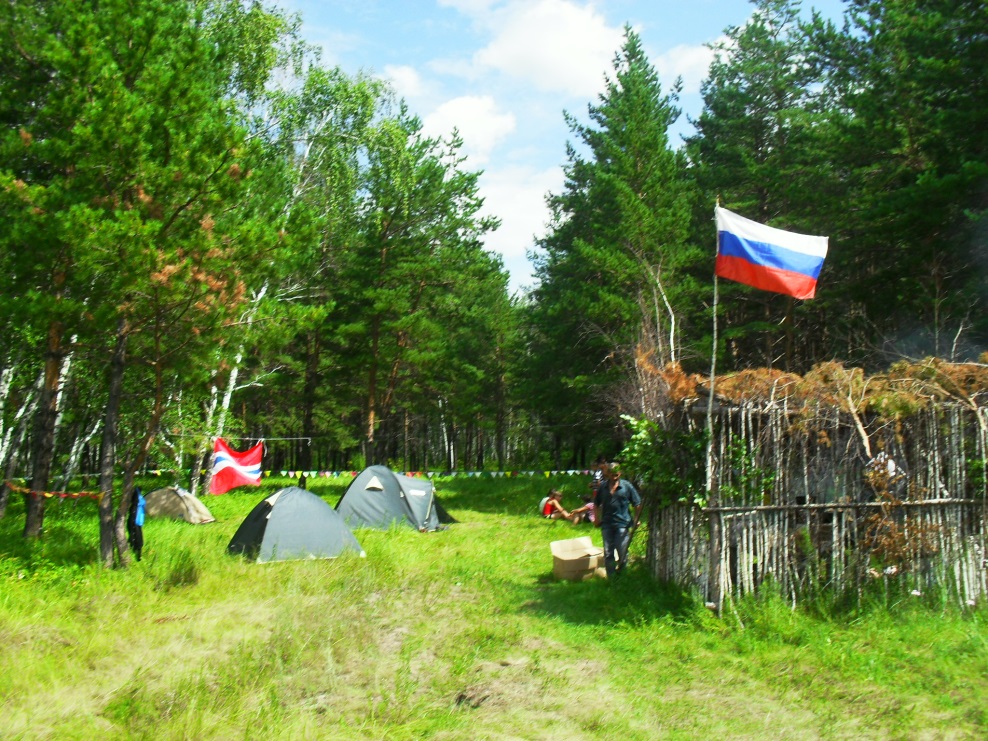 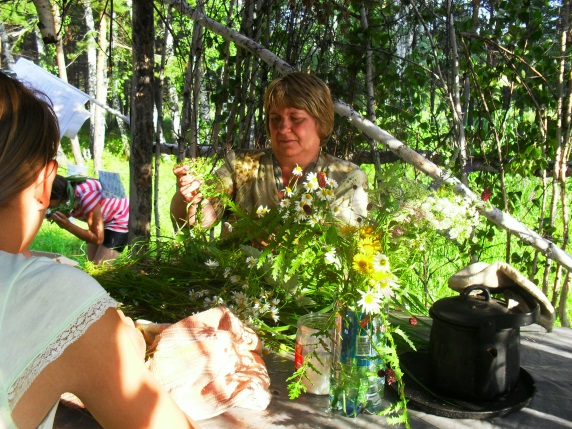 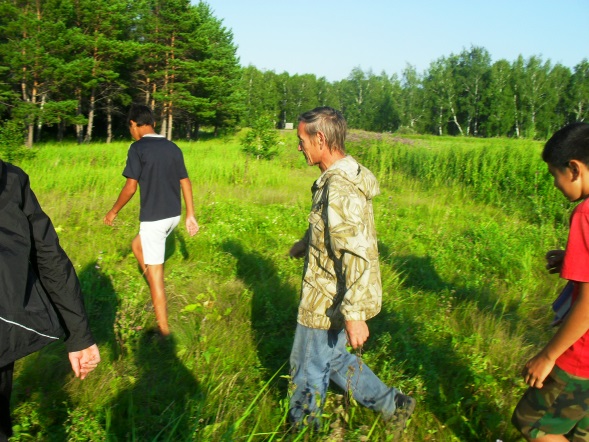 Участие волонтеров в продвижении чтения книг о Великой Отечественной войне
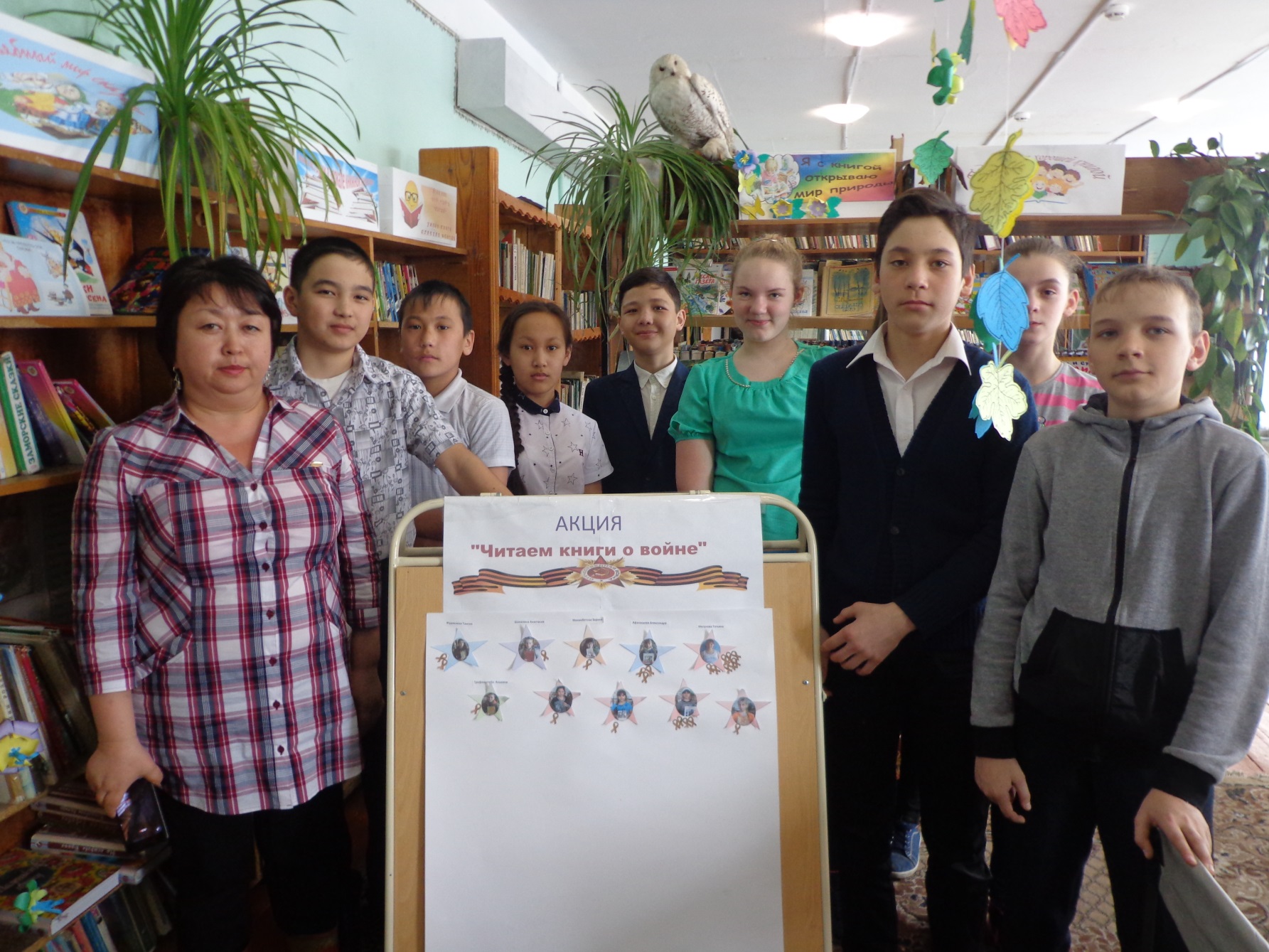 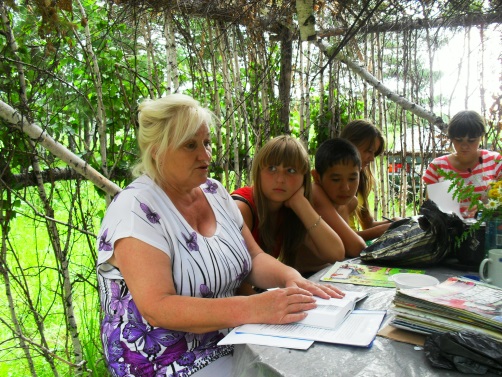 Волонтеры знакомят участников велопробега из соседнего села с экспозицией «Стена памяти»
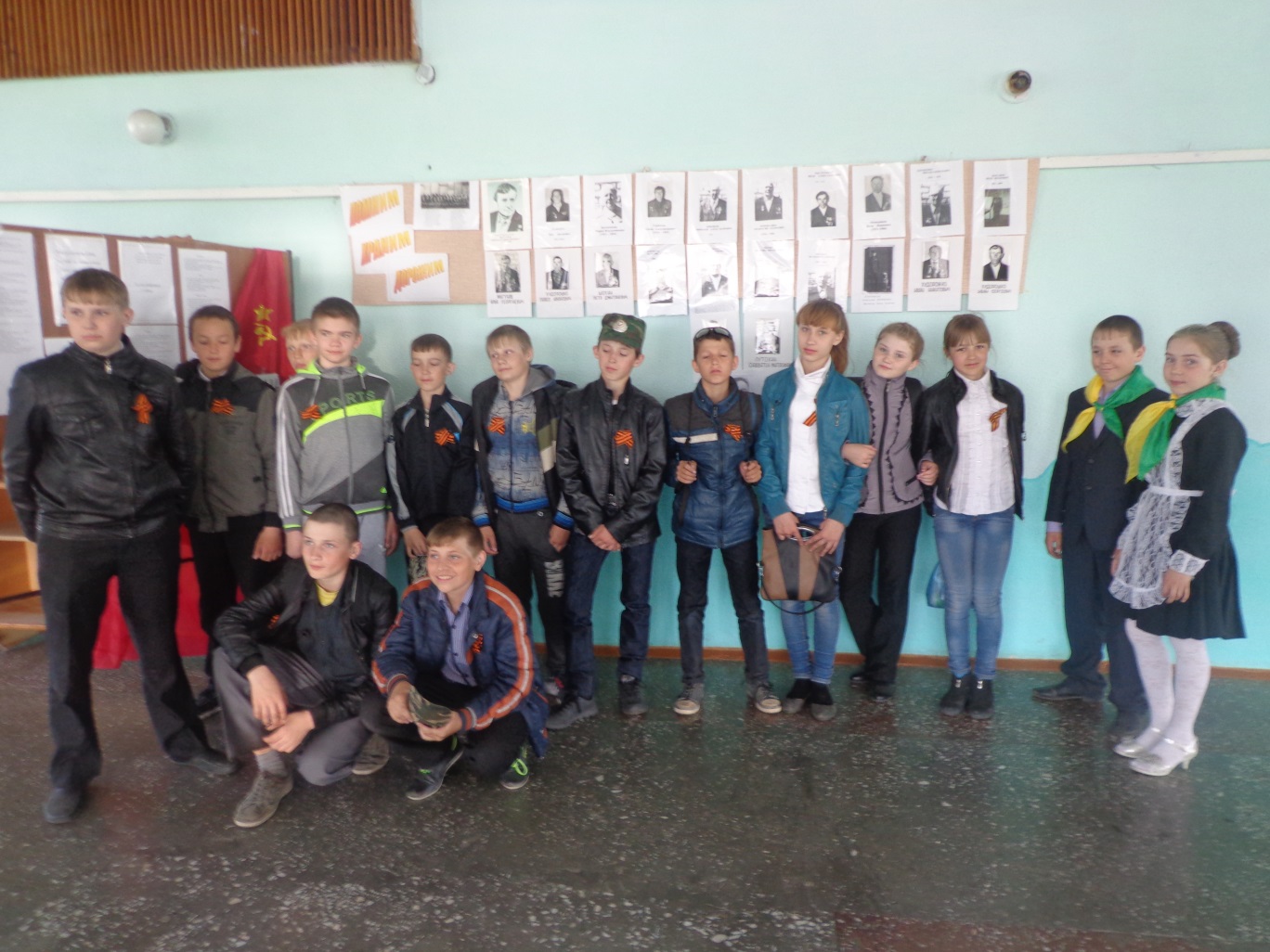 Ежегодная акция «Нет забытых могил ветеранов»
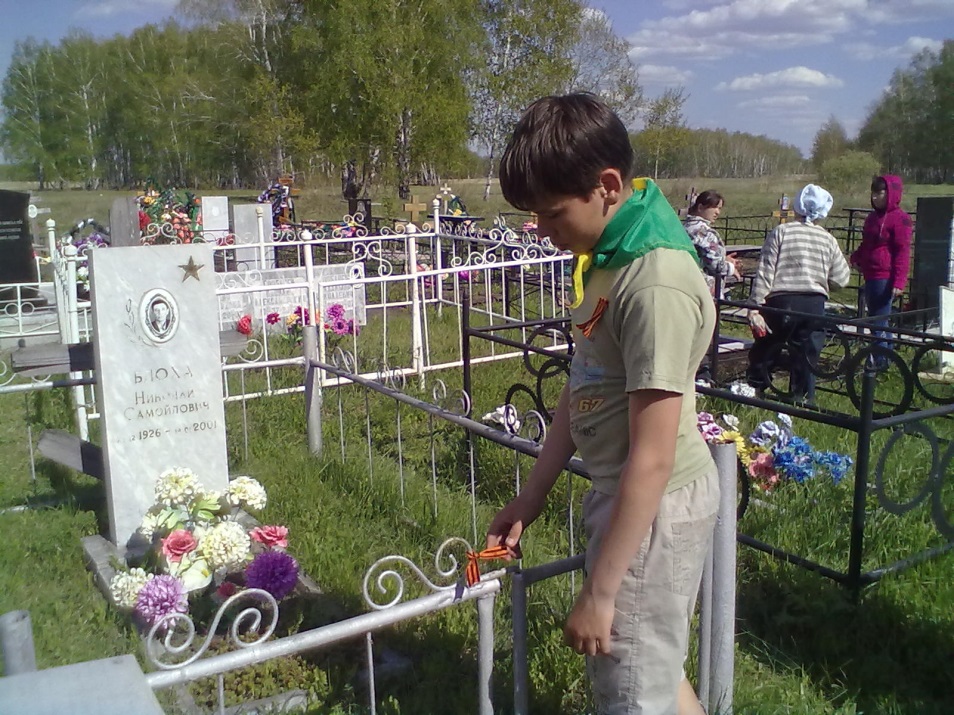 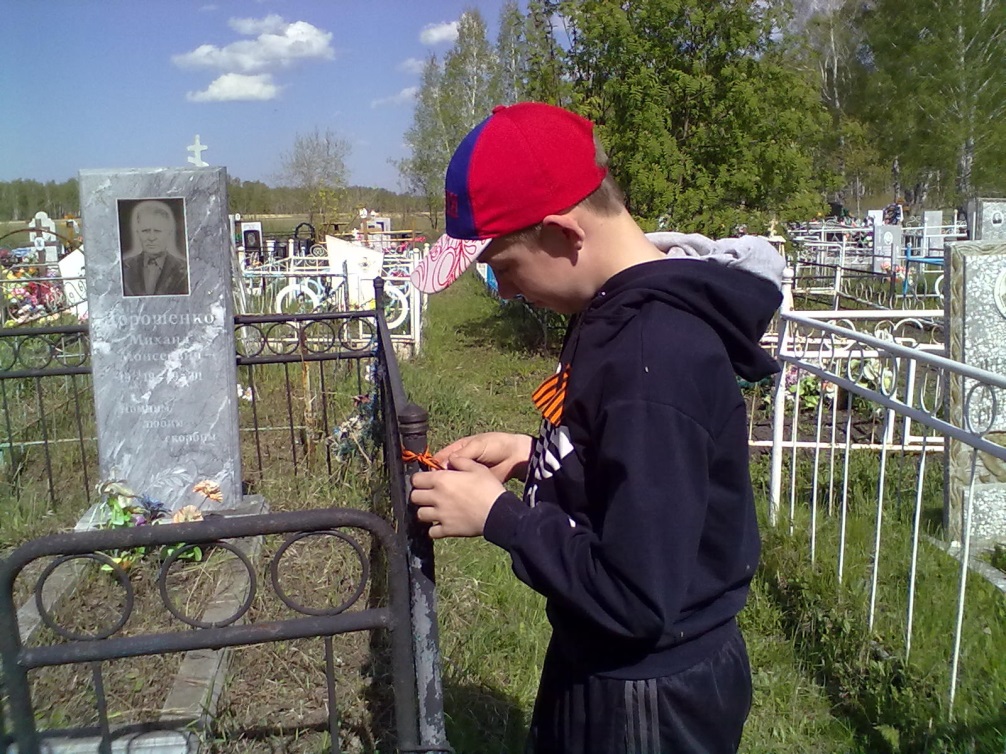 Акция «Помним. Гордимся.  Храним»Волонтёры ухаживают за памятником воинам – землякам, убирают близлежащую территорию.
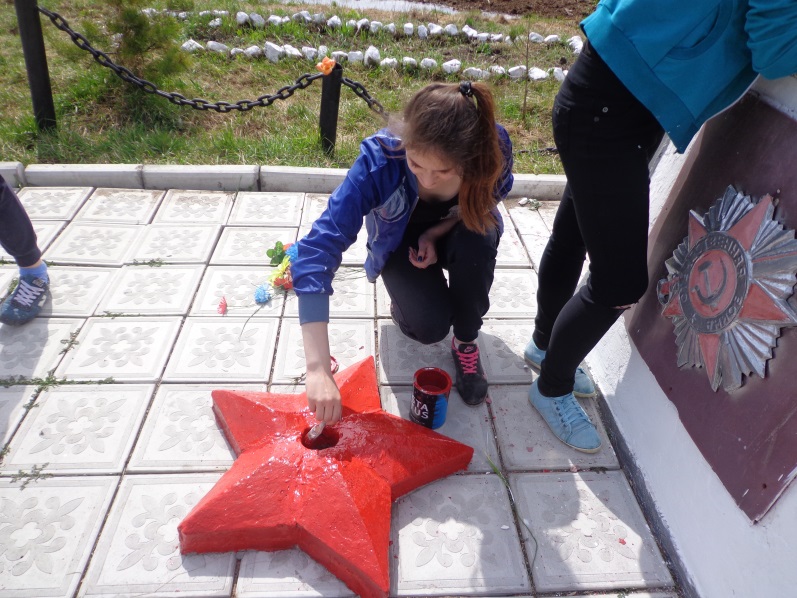 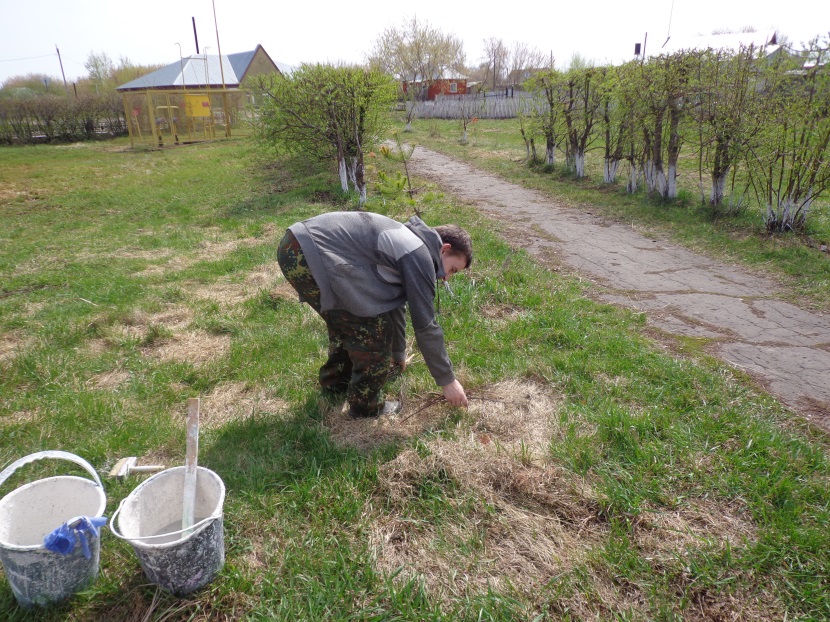 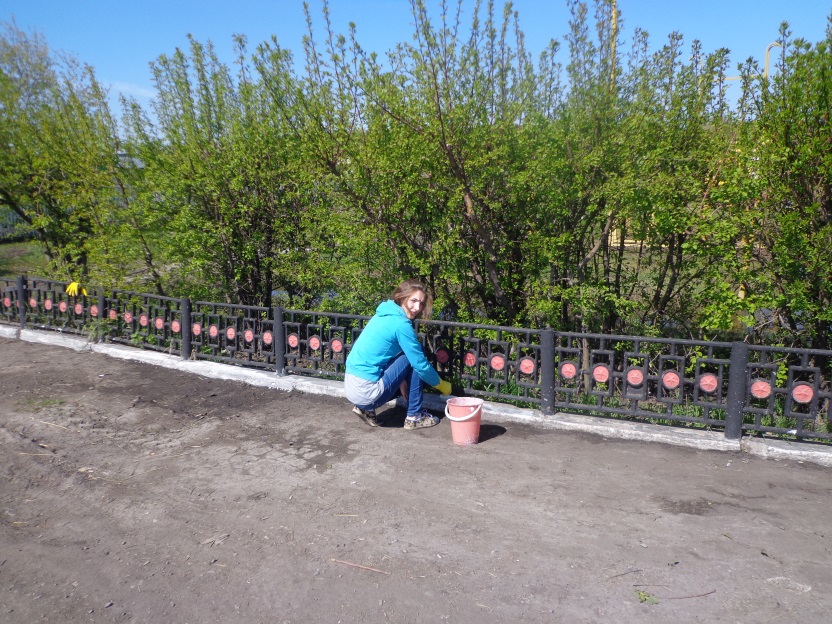 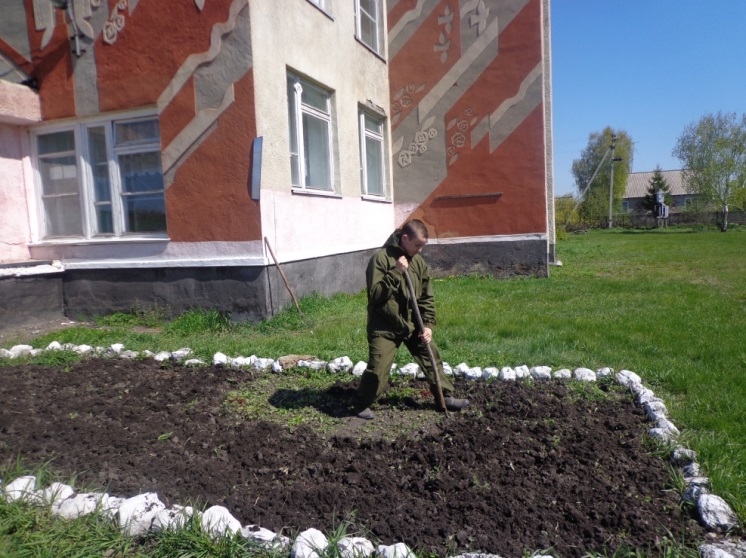 Акция «Поздравь ветерана на дому»
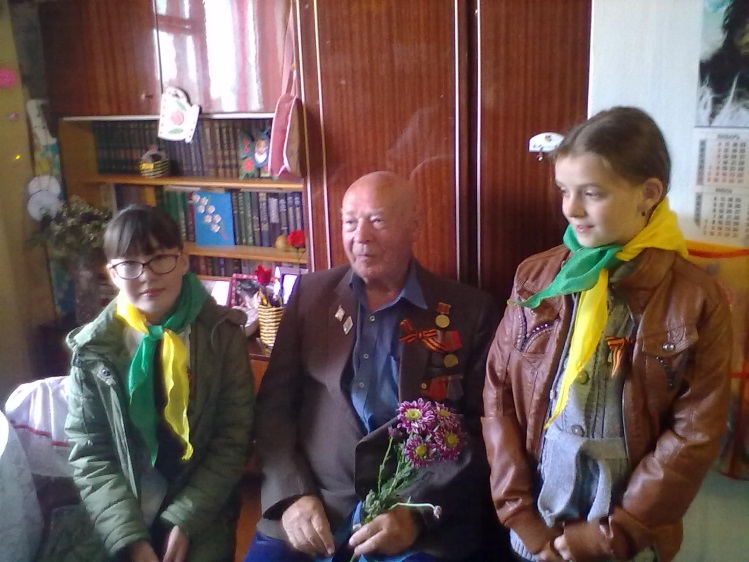 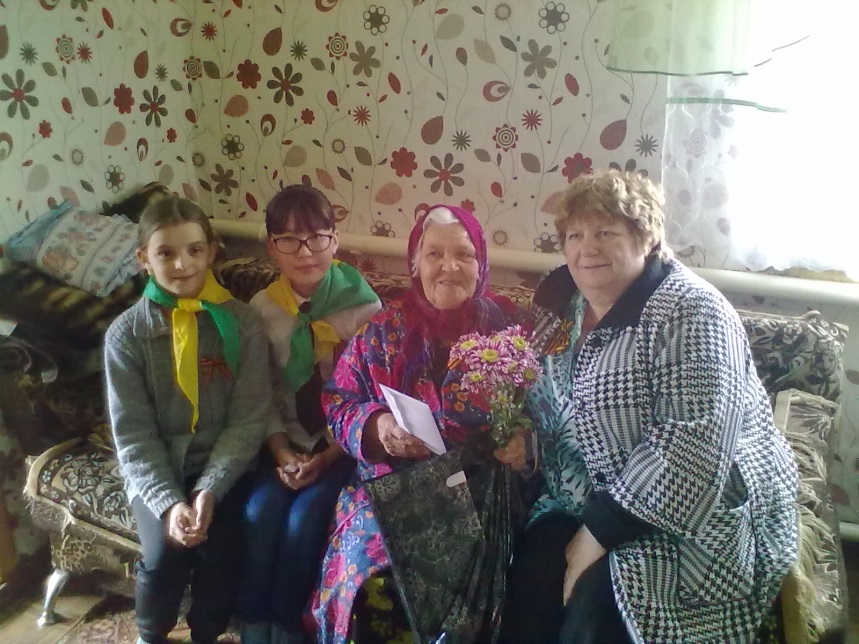 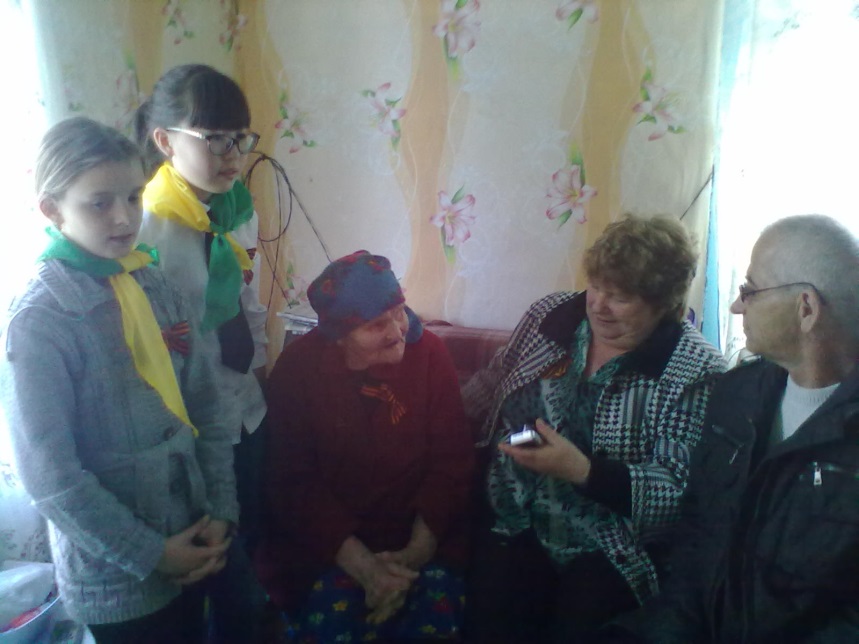 Акции «Бессмертный полк» и «Георгиевская ленточка»
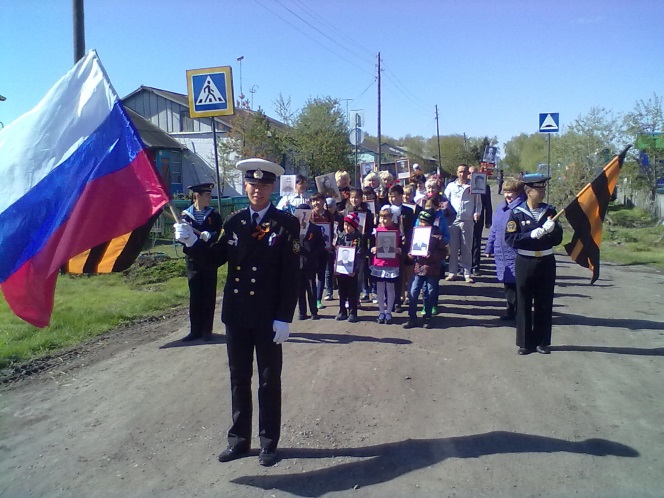 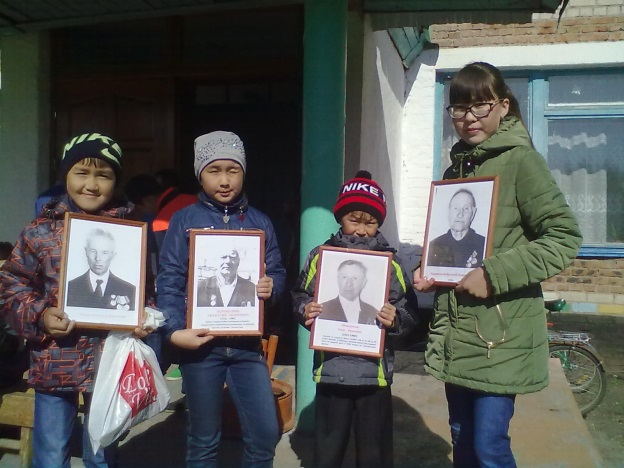 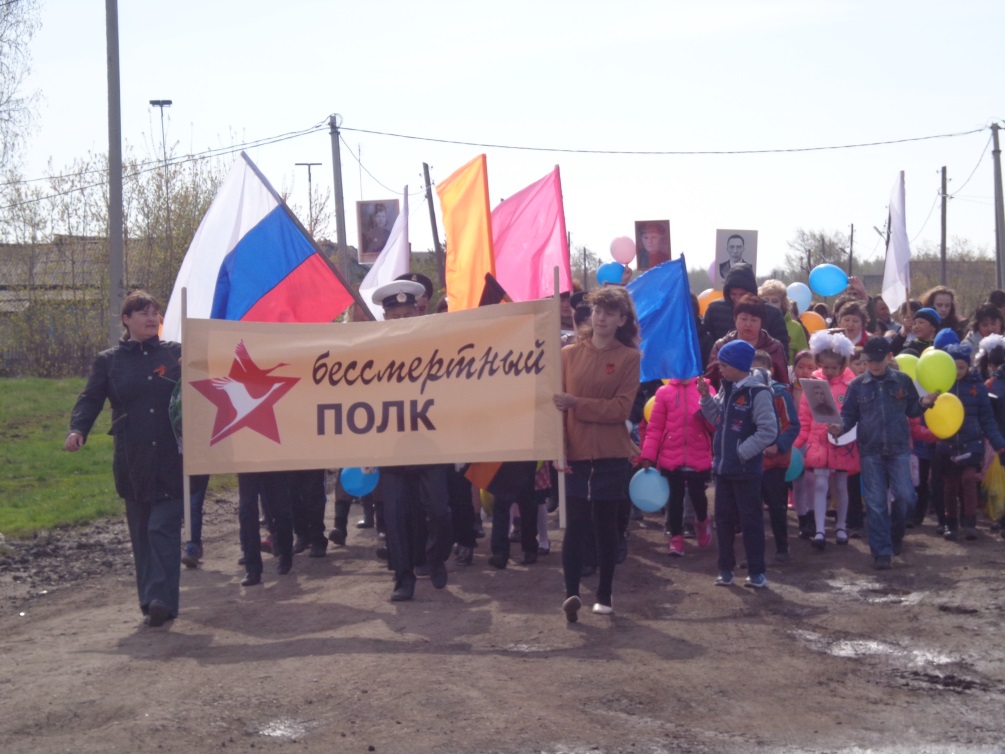 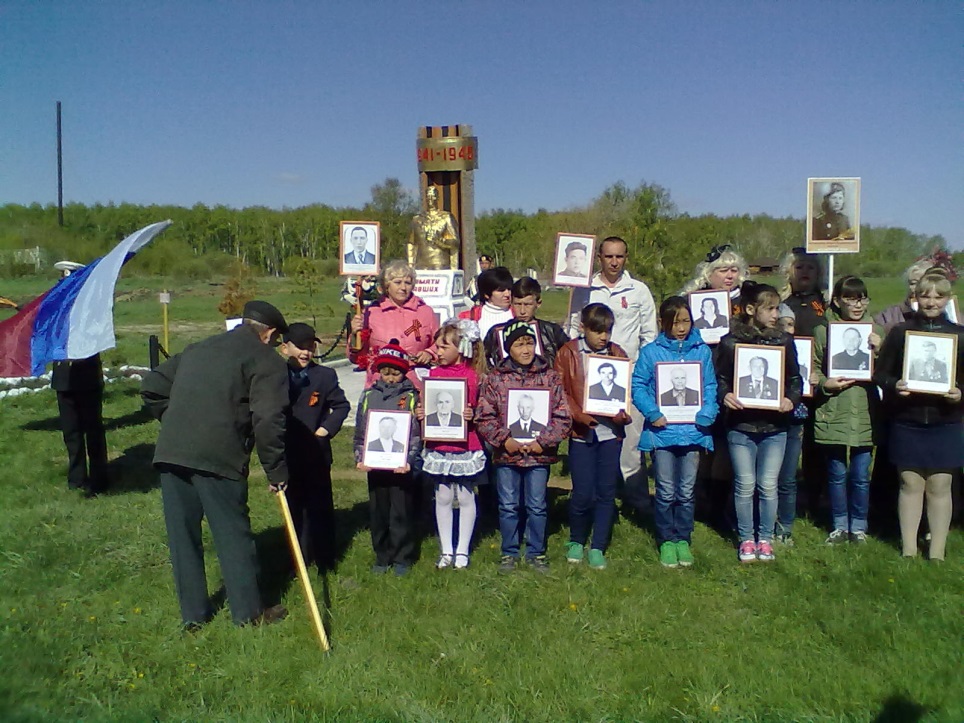